INTRODUCTION À LA MICROÉCONOMIE
CHAPITRE 2 -
INTRODUCTION
Le raisonnement microéconomique:

- L’individualisme méthodologique
- Une modélisation « toutes choses égales 
par ailleurs »

Les hypothèses des modèles : 
- Une hypothèse de rationalité forte
- Deux agents représentatifs
« Robinson ramenant des choses utiles de son navire » Source : Bibliothèque nationale de France
I. L’équilibre du consommateur et les fondements microéconomiques de la demande.
En microéconomie, la demande* se définit comme la quantité que les consommateurs désirent acheter, à un prix donné. 
Dans le modèle standard, le consommateur* est défini par trois paramètres exogènes :
Une relation de préférence
Une dotation initiale (un revenu)
Une hypothèse comportement rationnel
A. La théorie de l’utilité cardinale.
Dans la version d’origine, Jevons, Menger et Walras supposent que chaque individu est capable de mesurer l’utilité retirée de sa consommation de chaque bien, par un « indice quantitatif » (utilité cardinale). On peut alors facilement associer une valeur d’utilité à chaque niveau de consommation, au travers d’une fonction d’utilité*.  

1. Utilité et utilité marginale dans le cas de biens indivisibles.  
Le « vecteur de consommation », (x1, x2) indique la quantité de chaque bien consommé par l’agent : autrement dit son « panier de consommation ».
2. Utilité et utilité marginale dans le cas de bien parfaitement divisibles.
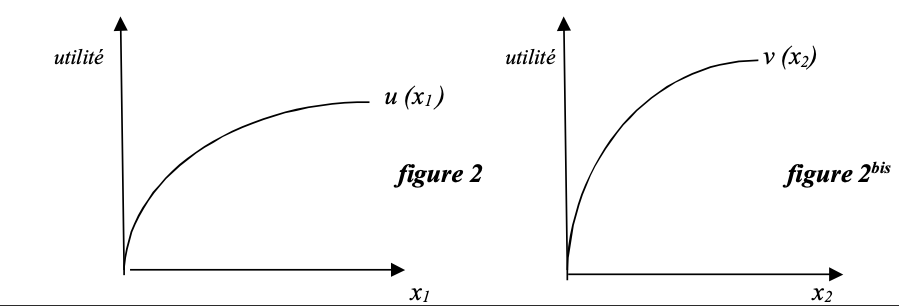 3. La contrainte budgétaire et l’égalisation des utilités marginales
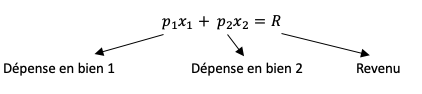 4. Le taux marginal de substitution
B. L’utilité ordinale et la résolution graphique du choix du consommateur
Abandonne de la théorie cardinale de l’utilité, pour proposer une conception « ordinale »
Vilfredo PARETO (1848-1923)
1. La représentation des préférences d’un agent rationnel.
LES 5 HYPOTHÈSES DE LA RATIONALITÉ DES CONSOMMATEURS
Enfin, la rationalité du consommateur implique d’accepter deux autres hypothèses :
iv. La non saturation des préférences 
v. La convexité des préférences
2. Les courbes d’indifférence
Définition et représentation des courbes d’indifférence 
On appelle courbe d’indifférence un ensemble de vecteurs de consommation indifférents deux à deux.
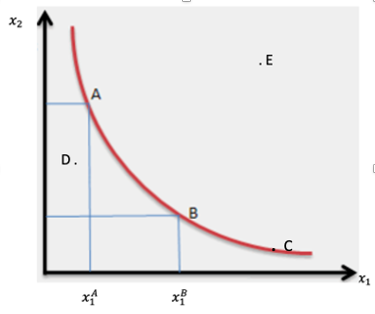 b. Les propriétés des courbes d’indifférences. 
Propriété 1 : La satisfaction du consommateur augmente au fur et à mesure que les courbes d’indifférence s’éloignent de l’origine.
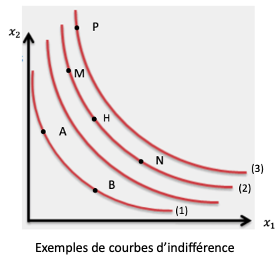 Propriété 2 : Les courbes d’indifférences sont décroissantes.
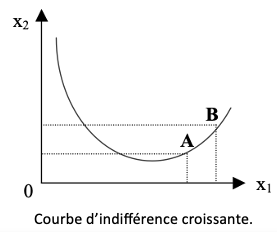 Propriété 3 : Les courbes d’indifférence sont convexes.
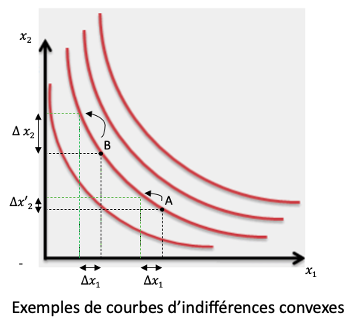 Propriété 4 :  Deux courbes d’indifférence ne peuvent pas se couper.
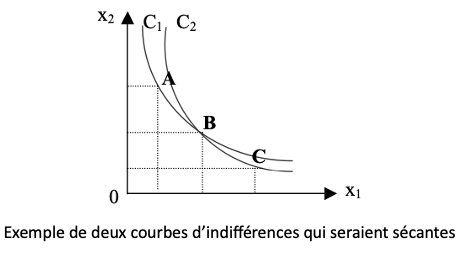 3. La représentation d’une fonction d’utilité par les courbes d’indifférences.
Chaque courbe d’indifférence correspond à une valeur particulière de la fonction d’utilité choisie pour représenter les préférences du consommateur.
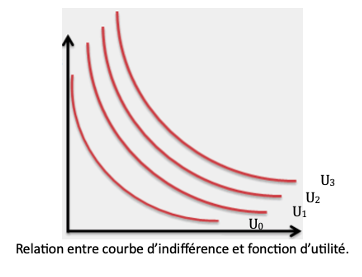 4. La représentation graphique du taux marginale de substitution (TMS)
Propriété : Dans le cas de deux biens, le TMS du bien 2 au bien 1 est égal à la pente de la courbe d’indifférence, au point considéré.
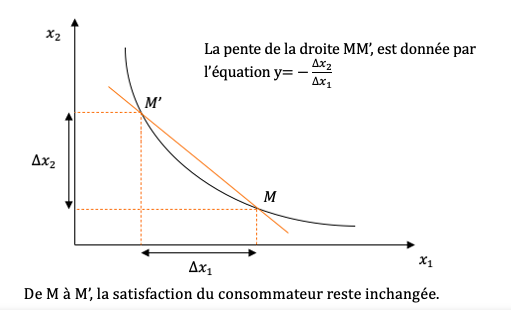 Propriété : Le TMS du bien 2 au bien 1 diminue lorsque l’on se déplace le long d’une même courbe d’indifférence, en augmentant la consommation de bien 1 et en réduisant la consommation de bien 2
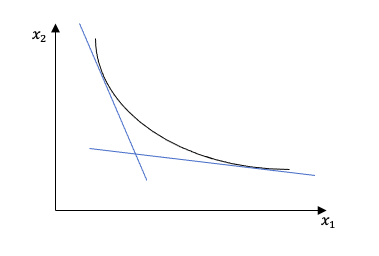 5. La représentation graphique de l’équilibre du consommateur.
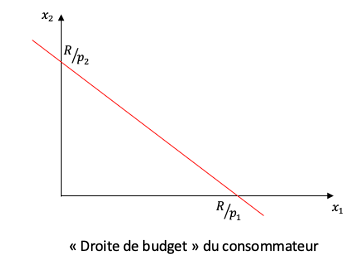 C. La représentation de la demande agrégée et la notion de surplus1. Généralisation de l’optimum du consommateur à n biens.
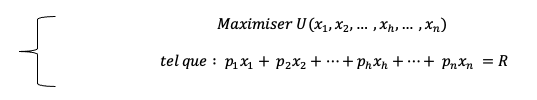 2. La courbe de demande
3. Le surplus du consommateur.
II. L’analyse microéconomique de l’offre.
Le producteur est l’agent représentatif qui se confond avec l’entreprise : il est représenté par une fonction de production*. 
A. La fonction de production
La fonction de production décrit la relation qui existe entre les quantités utilisées des différents facteurs et la quantité maximale du bien qui peut être produite
Les variables de cette fonction sont appelées « inputs » (intrants en français), ou facteurs de production, et représentent l’ensemble des éléments qui interviennent dans la production.
On distinguera cependant les facteurs fixes (bâtiments, terres…), des facteurs variables (matières premières, travail. 
Cette distinction permet ainsi d’introduire une différence entre le court terme, période durant laquelle une partie des facteurs sont fixes, et le long terme, période durant laquelle tous les facteurs sont supposés variables.
1. Un exemple de fonction de production.
Propriété : Lorsque la productivité marginale est supérieure à la productivité moyenne, l’addition d’une unité supplémentaire du facteur (ici le travail) conduit à augmenter la productivité moyenne. Inversement, lorsque la productivité marginale est inférieure à la productivité moyenne, l’addition d’une unité de facteur réduit la productivité moyenne.


Le comportement de la productivité marginale en fonction de la quantité de facteurs permet de déterminer les rendements d’échelle* de la fonction de production :
Si la productivité marginale est décroissante, les rendements d’échelle sont « décroissants ». 
Si la productivité marginale est croissante, les rendements d’échelle sont « croissants ». 
Si la productivité marginale reste inchangée quel que soit le niveau de la production, les rendements d’échelle sont « constants ».
2. Une formulation générale des fonctions de production
3. La Productivité moyenne* et la productivité marginale*
B. Le choix de quantité : combien produire ?
Propriétés de la courbe de coût variable : 

La fonction de CV est une fonction croissante.
Le coût du facteur variable augmente plus vite à mesure que le volume de production est important. La dérivée du CV’ est croissante, et la dérivée seconde C’’>0.
b. Coût marginal et coût moyen à court terme.
Figure II.4 : Fonction de coût total CT (CF et CV), de coût marginal Cm et de coût moyen CM à court terme.
2. Le passage d’un raisonnement à court terme, à un raisonnement à long terme.
3. De la courbe de coût à la courbe d’offre
Propriété 1 ** : La production qui permet de maximiser le profit du producteur est celle pour laquelle le coût marginal est égal au prix. 
 
Propriété 2 : Au niveau optimal de production, le coût marginal est forcément croissant.
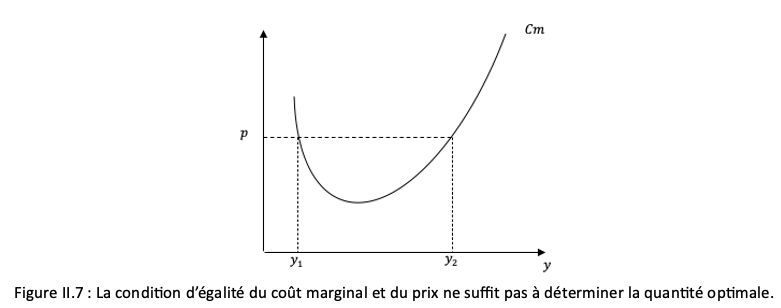 Propriété 3 : L’entreprise ne choisit de produire une quantité positive que si le prix de vente est supérieur au coût variable moyen.
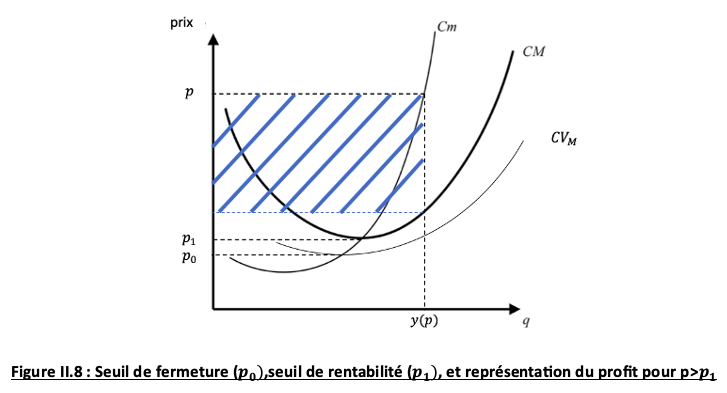 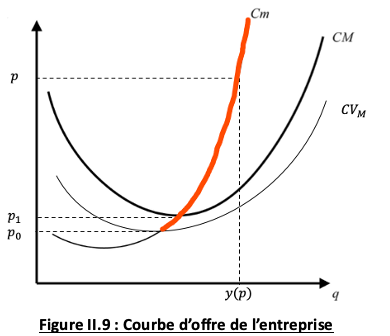 C. De l’offre individuelle à l’offre au niveau agrégé
On en déduit la forme de la courbe d’offre :
En agrégeant l’ensemble des offres, on obtient le surplus collectif des producteurs :